מערכת שידורים לאומית
מבנה וקישור
כימיה יא'-יב'
שם המורה: רחל אידלמן
מה נלמד היום
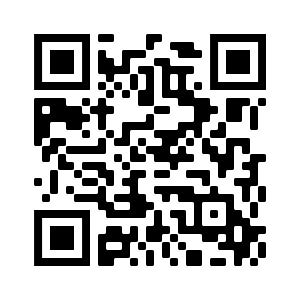 פתרון תרגילים נבחרים מתוך שיעורי הבית: קשר קוולנטי ואלקטרושליליות
תזכורת: אלקטרושליליות, קשר קוולנטי טהור וקשר קוולנטי קוטבי
אנרגיית קשר ואורך קשר
הקשר הקוולנטי
אנרגיית הקשר ואורך הקשר
הקשר הקוולנטי
פתרון תרגילים נבחרים שניתנו כשיעורי בית
כמה אלקטרונים חסרים לכל אחד משלושת היסודות הבאים להשלמת לרמת אנרגיה של גז אציל? 


מהו סדר הקשר הגבוה ביותר במולקולת HNS?
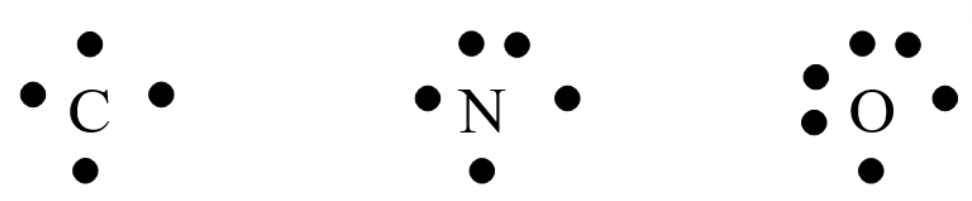 כפול
הקשר הקוולנטי
פתרון תרגילים נבחרים שניתנו כשיעורי בית
הגורמים המשפיעים על אלקטרושליליות של אטום הם מספר הפרוטונים והמרחק של אלקטרוני הערכיות מהגרעין  סמנו: נכון / לא נכון
לפניכם תשעה זוגות של יסודות:   מהו סוג הקשר הקוולנטי שקיים בין שני אטומי היסודות האלה:  קוטבי או  טהור?
הקשר הקוולנטי
תזכורת: קשר קוולנטי
קשר קוולנטי נוצר בין אטומי אל מתכות.  הקשר הקוולנטי הוא קשר המשתף את אלקטרוני הערכיות של האטומים, במטרה להשלים את הרמה האחרונה. לדוגמא: 






 				בכמה זוגות אלקטרונים אתם מבחינים?
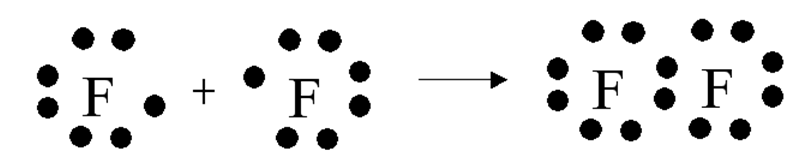 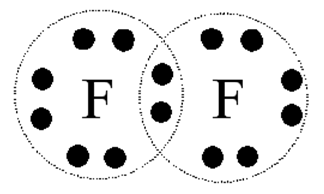 הקשר הקוולנטי
תזכורת: קשר קוולנטי
קשר קוולנטי נוצר בין אטומי אל מתכות.  הקשר הקוולנטי הוא קשר המשתף את אלקטרוני הערכיות של האטומים, במטרה להשלים את הרמה האחרונה. לדוגמא: 



 
				בכמה זוגות אלקטרונים אתם מבחינים?
				ניתן לראות 7 זוגות אלקטרונים.
 				האלקטרונים הקושרים שמטענם שלילי נמשכים בו זמנית אל 
 				גרעיני שני האטומים שמטענם חיובי. 
 				על פי חוק קולון - במולקולה F2, נמשכים האלקטרונים
 				הקושרים לשני הגרעינים של אטומי הפלואור באותו כוח.
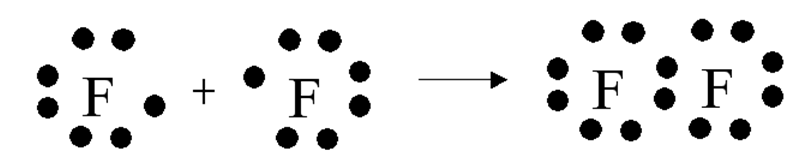 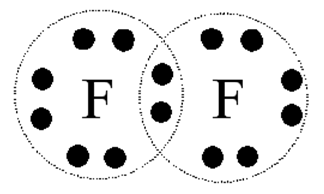 הקשר הקוולנטי
תזכורת: סדר קשר
שני זוגות של אלקטרונים קושריםקשר קוולנטי כפול
סדר קשר = 2
זוג אחד של אלקטרונים קושריםקשר קוולנטי יחיד
סדר קשר = 1
ארבעה זוגות של אלקטרונים קושריםלא קיים!
דחייה גדולה מדי!
שלושה זוגות של אלקטרונים קושריםקשר קוולנטי משולש
סדר קשר = 3
הקשר הקוולנטי
תזכורת: אלקטרושליליות
לאטומים שונים, יכולת שונה למשוך אליהם אלקטרונים.  היכולת היחסית של אטום למשוך אליו את אלקטרוני הקשר נקראת: 'אלקטרושליליות'. 
אלקטרושליליות הינה תכונה כמותית הניתנת למדידה כאשר מתקיים קשר כימי.
הגורמים המשפיעים על האלקטרושליליות של אטום נתון הם:
מספר הפרוטונים בגרעין האטום
המרחק בין הגרעין לבין אלקטרוני הקשר
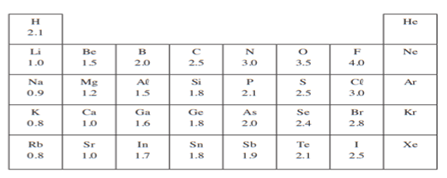 מספר הפרוטונים עולה
מרחק מהגרעין קטן
הקשר הקוולנטי
תזכורת: קשר קוולנטי טהור וקוטבי
אטומים זהים הינם בעלי ערך אלקטרושליליות זהה. כאשר הם יוצרים קשר קוולנטי, הקשר אינו קוטבי ונקרא: 'קשר קוולנטי טהור'. 				דוגמא:  מולקולת מימן, H2
אטומים שונים הינם בעלי ערך אלקטרושליליות  שונה. כאשר הם יוצרים קשר קוולנטי, הקשר קוטבי ונקרא: 'קשר קוולנטי קוטבי'.  
				דוגמא: מולקולת מימן פלואורי, HF
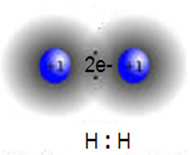 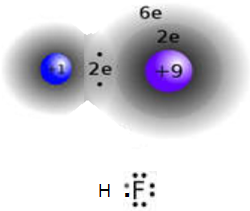 הקשר הקוולנטי
אנרגיית הקשר הקוולנטי
אנרגיית הקשר, היא האנרגיה שיש להשקיע על מנת לפרק קשר קוולנטי לאטומים בודדים במצב גז. 		לדוגמא:			Cl2(g)  Cl(g) + Cl(g)


 		הגורמים המשפיעים על אנרגיית הקשר הם:				1. רדיוס אטומי של האטומים המשתתפים בקשר				2. קשר יחיד/כפול /משולש (סדר הקשר)				3. קוטביות הקשר:  	א. קשר קוטבי לעומת קשר טהור
 							ב. מידת קוטביות הקשר
תרגול כיתה
אנרגיית הקשר הקוולנטי: רדיוס האטומים המשתתפים בקשר
בטבלה הבאה מוצגות אנרגיות הקשר במולקולות דו-אטומיות ממשפחת ההלוגנים.kJ קילוג'אול, יחידת אנרגיה: 1 kJ = 1000 J
	מדוע יורדת אנרגיית הקשר ככל שיורדים בטור 	ההלוגנים מכלור, Cl2 ועד יוד, I2 ?
תרגול כיתה
אנרגיית הקשר הקוולנטי: רדיוס האטומים המשתתפים בקשר
מדוע יורדת אנרגיית הקשר ככל שיורדים בטור ההלוגנים מכלור, Cl2 ועד יוד, I2 ?
[Speaker Notes: עדינה: המאבק העיקרי היה להכניס את הטבלה לתוך העמוד ולשמור על גודל הגיוני של כתב מבלי לפגוע בפירוט ההסברים.]
תרגול כיתה
אנרגיית הקשר הקוולנטי: סדר הקשר
בטבלה הבאה מוצגים אנרגיות הקשר של קשרים בין אטומי פחמן.	הסבירו את השינוי באנרגיית הקשר של הקשרים.
תרגול כיתה
אנרגיית הקשר הקוולנטי: סדר הקשר
הסבירו את השינוי באנרגיית הקשר של הקשרים.
[Speaker Notes: עדינה: המאבק העיקרי היה להכניס את הטבלה לתוך העמוד ולשמור על גודל הגיוני של כתב מבלי לפגוע בפירוט ההסברים.
אי לכך- פירוט התשובה מצד ימין לטבלה.]
תרגול כיתה
אנרגיית הקשר הקוולנטי: מידת הקוטביות
לפניכם שני קשרים ואנרגיות הקשר שלהם.	הסבירו את ההבדל באנרגיית הקשר של הקשרים.
תרגול כיתה
אנרגיית הקשר הקוולנטי: מידת הקוטביות
הסבירו את ההבדל באנרגיית 
הקשר של הקשרים.
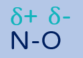 [Speaker Notes: עדינה: המאבק העיקרי היה להכניס את הטבלה לתוך העמוד ולשמור על גודל הגיוני של כתב מבלי לפגוע בפירוט ההסברים.
אי לכך- פירוט התשובה מצד ימין לטבלה.
הוספתי את ההסבר לגבי רדיוס. אם יש הבדל יש להתייחס אליו כגורם]
תרגול כיתה
אנרגיית הקשר הקוולנטי: שילוב גורמים משפיעים
נוסיף עוד קשר להשוואה: הסבירו כעת את השינוי באנרגיית הקשר של הקשרים.
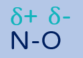 [Speaker Notes: עדינה: המאבק העיקרי היה להכניס את הטבלה לתוך העמוד ולשמור על גודל הגיוני של כתב מבלי לפגוע בפירוט ההסברים.
אי לכך- פירוט התשובה מצד ימין לטבלה.
העתקתי לפה את הנוסח מהשקופיות הקודמות כדי שיהיה נוסח קבוע]
אנרגיית הקשר הקוולנטי
סיכום הגורמים המשפיעים
* עבור בחינת הבגרות: נדרש להבין בלבד ולא נדרש לנמק את הקביעה.
[Speaker Notes: עדינה: המאבק העיקרי היה להכניס את הטבלה לתוך העמוד ולשמור על גודל הגיוני של כתב מבלי לפגוע בפירוט ההסברים.]
תרגיל להפסקה
אנרגיית הקשר הקוולנטי:
בטבלה הבאה מוצגים אנרגיות הקשר במולקולות דו-אטומיות ממשפחת ההלוגנים, כולל הפלואור, F2.kJ קילוג'אול, יחידת אנרגיה: 1 kJ = 1000 J
	מדוע לדעתכם לפלואור אין אנרגיית קשר 		גבוהה משל הכלור, Cl2?
הפסקה
סרקו אותי
10 דקות לתרגול- סרקו את ה-QR לקבלת התרגיל
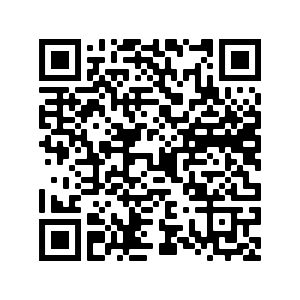 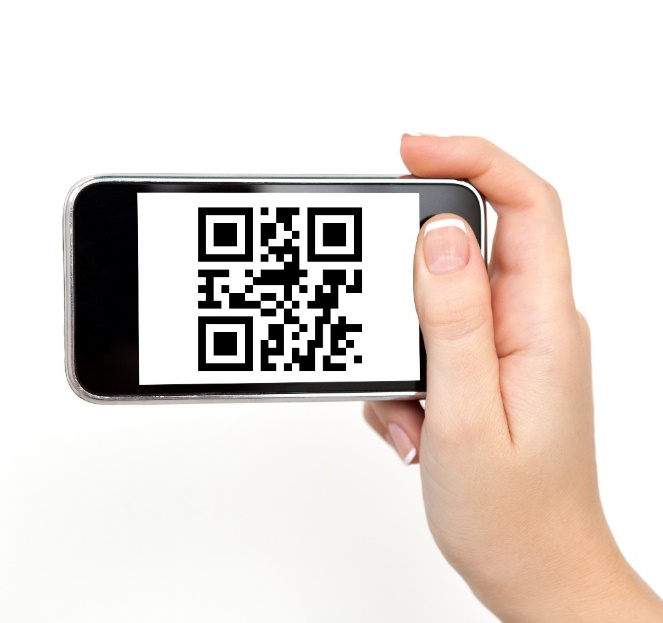 פתרון תרגיל שניתן להפסקה
אנרגיית הקשר הקוולנטי:
בטבלה הבאה מוצגים אנרגיות הקשר במולקולות דו-אטומיות ממשפחת ההלוגנים, כולל הפלואור, F2. 

לאטומי פלואור רדיוס אטומי קטן ביותר. הגרעינים קרובים מאד לאלקטרונים הקושרים ולכן היה צפוי להיות קשר חזק 
   ביותר (אנרגיית הקשר הגבוהה ביותר). עם זאת, מתחזקים גם כוחות    הדחייה בין האלקטרונים הלא קושרים הקרובים זה לזה יותר מהרגיל עקב רדיוס הפלואור ועקב דחייה         
                                                    זו, הקשר חלש יותר ונדרשת פחות אנרגיה לניתוק הקשר הקוולנטי.
הקשר הקוולנטי
אורך הקשר הקוולנטי
אורך הקשר, הוא המרחק בין גרעיני האטומים המשתתפים בקשר.
הגורמים המשפיעים על אורך הקשר זהים לאלו המשפיעים על אנרגיית הקשר:				1. רדיוס אטומי של האטומים המשתתפים בקשר				2. קשר יחיד/כפול /משולש (סדר הקשר)				3. קוטביות הקשר:  	א. קשר קוטבי לעומת קשר טהור
 							ב. מידת קוטביות הקשר
תרגול כיתה
אורך הקשר הקוולנטי: רדיוס האטומים המשתתפים בקשר
בטבלה הבאה מוצגים אורכי הקשר במולקולות דו-אטומיות ממשפחת ההלוגנים.
 ננומטר, יחידת אורך: 1 nm = 10-9 m
	מדוע גדל אורך הקשר ככל שיורדים בטור?
תרגול כיתה
אורך הקשר הקוולנטי: רדיוס האטומים המשתתפים בקשר
מדוע גדל אורך הקשר 
ככל שיורדים בטור?
תרגול כיתה
אורך הקשר הקוולנטי: סדר הקשר
איזה מהערכים שלפניך מתאים לערכו של  X? הסבר.

 	1.65 Å	1.49 Å	1.21 Å
 Å אנגסטרום, יחידת אורך: 1 Å = 10-10 m
תרגול כיתה
אורך הקשר הקוולנטי: סדר הקשר
איזה מהערכים שלפניך 
מתאים לערכו של  X? 
הסבר.  1.65 Å 
	 1.49 Å 
	 1.21 Å
תרגול כיתה
אורך הקשר הקוולנטי: שילוב גורמים משפיעים
סידרו שלושה קשרים קוולנטיים, על פי אורך הקשר.  מהו הסדר הנכון?
תשובה:  
רדיוס אטומי: רדיוס אטום O < מרדיוס אטום C .
סדר הקשר:  קשר כפול < מקשר יחיד.
מידת הקוטביות של הקשר: קשר C=O  קוטבי. הקשרים CC ו- C=C אינם קוטביים.
בקשר CC מספר האלקטרונים הקושרים הנמשכים לגרעינים הוא הקטן ביותר, המשיכה חלשה ביותר ועל כן הוא הארוך ביותר.  
רדיוס אטום O < רדיוס אטום C ולכן המרחק בין האלקטרונים הקושרים לגרעינים קטן יותר והמשיכה החשמלית חזקה יותר. 
קיימת משיכה חשמלית נוספת בין מטענים חלקיים על אטום O ועל אטום C בגלל הפרש באלקטרושליליות ולכן הקשרC=O  קצר מהקשר C=C.
1.	C=O  >  C=C  >  C ─ C
	2.	C=C  >  C=O  >  C ─ C
	3.	C=C  >  C ─ C  >  C=O
	4.	C ─ C  >   C=C  >  C=O
תרגול כיתה
אורך הקשר הקוולנטי: שילוב גורמים משפיעים
לפניכם טבלה ובה נתונים עבור אורכי קשר שונים:

א. הסבירו את ההבדלים באורכי הקשר 1 ו- 2. 
ב. הסבירו את ההבדלים באורכי הקשר 4 ו- 5. 
ג. הסבירו את ההבדלים באורכי הקשר 3 ו- 6. 
					ד. האם אורך הקשר H–N יהיה גדול מאורך 						    הקשר H–C, קטן ממנו או שווה לו? נמקו
תרגול כיתה
אורך הקשר הקוולנטי: שילוב גורמים משפיעים
א. הסבירו את ההבדלים
 באורכי הקשר 1 ו- 2.
תרגול כיתה
אורך הקשר הקוולנטי: שילוב גורמים משפיעים
ב. הסבירו את ההבדלים 
באורכי הקשר 4 ו- 5.
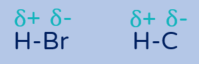 תרגול כיתה
אורך הקשר הקוולנטי: שילוב גורמים משפיעים
ג. הסבירו את ההבדלים באורכי הקשר 3 ו- 6.
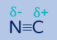 תרגול כיתה
אורך הקשר הקוולנטי: שילוב גורמים משפיעים
ד. האם אורך הקשר H–N 
יהיה גדול מאורך הקשר H–C, 
קטן ממנו או שווה לו? נמקו.
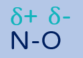 תרגול כיתה
אורך הקשר הקוולנטי: שילוב גורמים משפיעים
ד. האם אורך הקשר H–N יהיה גדול מאורך הקשר H–C, קטן ממנו או שווה לו? נמקו. 
תשובה:  H–N < H–C
הסבר:  בשני הקשרים יש קשרים קוולנטיים בין מימן לאטום אחר (פחמן, C וחנקן, N). 	 	• רדיוס אטום החנקן קטן מרדיוס אטום הפחמן
	 • שני הקשרים הינם קשרים קוולנטיים יחידים (סדר הקשר זהה).  
	 • שני הקשרים הקוולנטים הינם קוטביים: על פי ההפרש באלקטרושליליות המטענים 	החלקיים על פני האטומים המשתתפים בקשר גדולים יותר בקשר H–N. 

				לכן: הקשר H–N צפוי להיות קצר יותר מאשר הקשר H–C.
אורך הקשר הקוולנטי
סיכום הגורמים המשפיעים
* עבור בחינת הבגרות: נדרש להבין בלבד ולא נדרש לנמק את הקביעה.
כותרת
סרקו אותי
סרקו את קוד ה-QR וענו על השאלות


			בהצלחה לכולם!
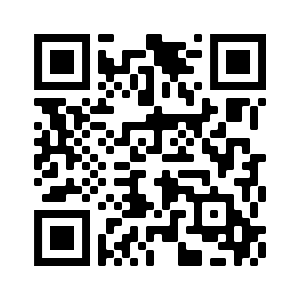 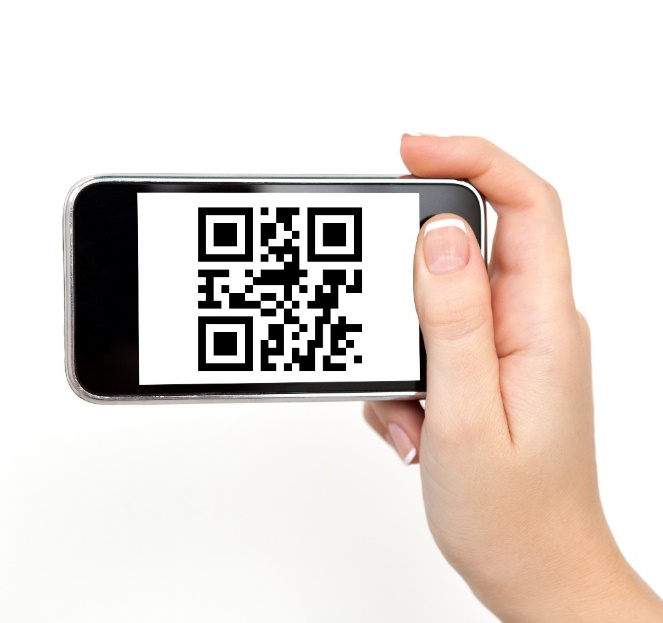 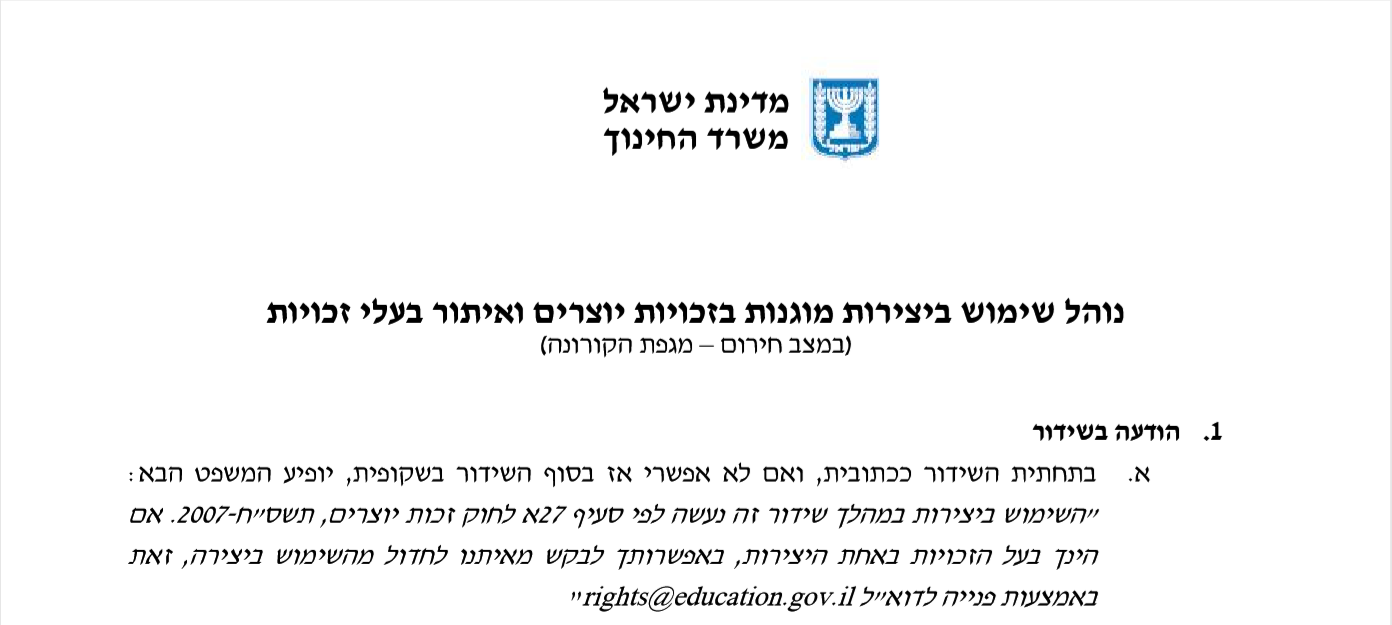 שימוש ביצירות מוגנות בזכויות יוצרים ואיתור בעלי זכויות
השימוש ביצירות במהלך שידור זה נעשה לפי סעיף 27א לחוק זכות יוצרים, תשס"ח-2007. אם הינך בעל הזכויות באחת היצירות, באפשרותך לבקש מאיתנו לחדול מהשימוש ביצירה, זאת באמצעות פנייה לדוא"ל rights@education.gov.il